Lefel 2 Iechyd a Gofal Cymdeithasol: 
Egwyddorion a Chyd-destunau
Uned 1: Hybu iechyd a llesiant drwy gydol camau bywyd
Uned 1:  Hybu iechyd a llesiant drwy gydol camau bywyd
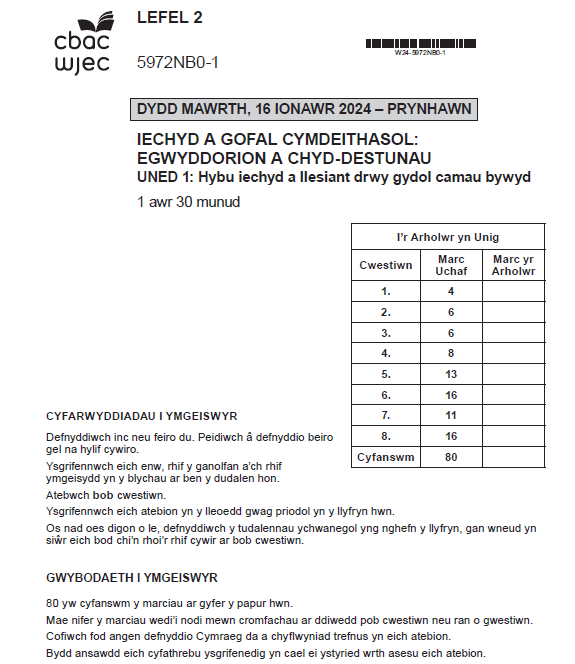 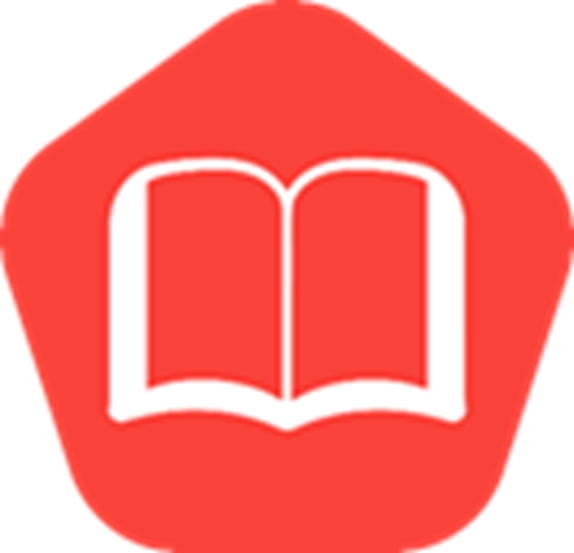 Adolygu Arholiadau Ar-lein (AAA)
Pwyntiau cyffredinol ar dechneg arholiadau
Darllenwch drwy'r holl gwestiwn cyn dechrau ateb. Bydd hyn yn eich helpu i ddeall beth y mae angen i chi ei wneud.
Defnyddiwch uwcholeuydd i ddewis geiriau allweddol.
Edrychwch ar y geiriau gorchymyn a nifer y marciau sydd ar gael ar gyfer pob cwestiwn – byddan nhw'n eich helpu i benderfynu faint o fanylion y mae eu hangen.
Os yw gair mewn print trwm, mae'n bwysig.
Cadwch eich papur arholiad ar agor ar y taeniad tudalen ddwbl – peidiwch â'i blygu yn ei hanner.
Darllenwch eich atebion i wneud yn siŵr eu bod yn gwneud synnwyr.
Cwestiwn 4
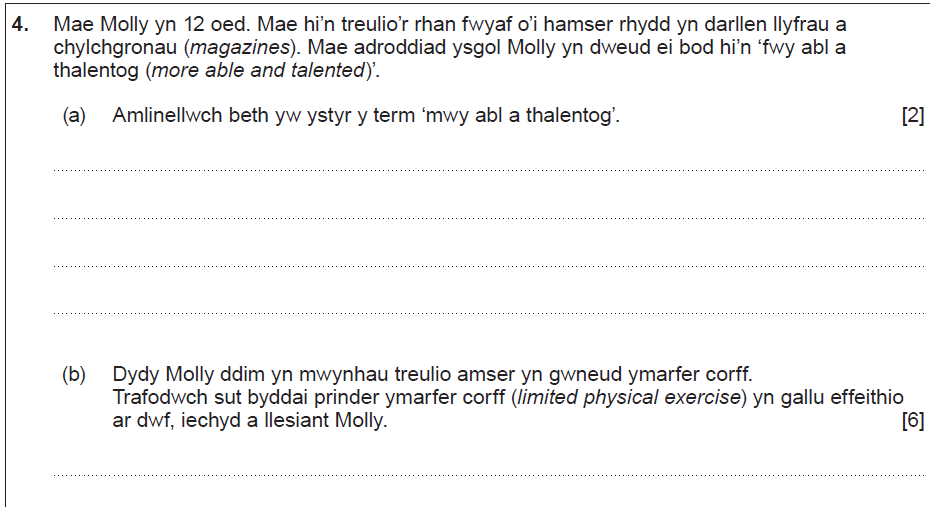 Cwestiwn 4, ymateb ymgeisydd 1
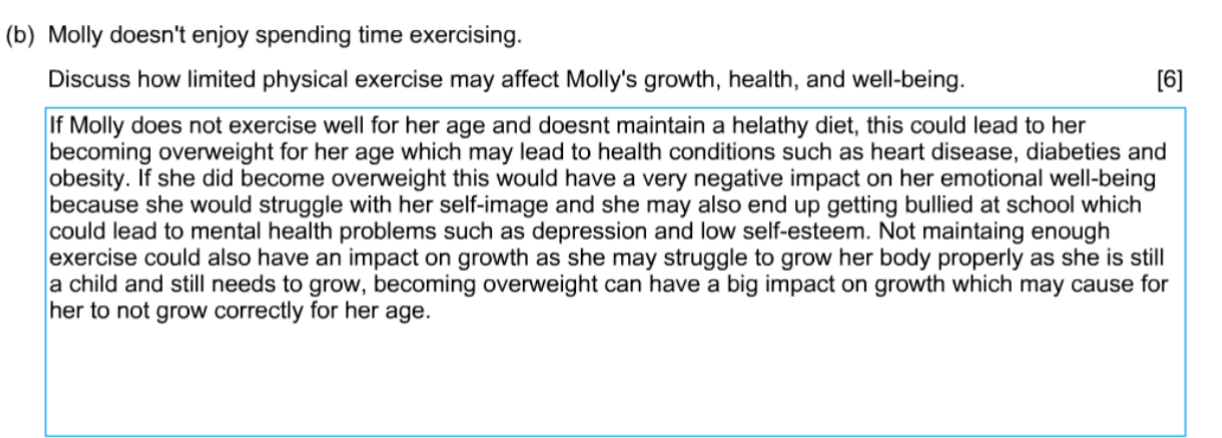 Cwestiwn 4, ymateb ymgeisydd 1 gyda sylwadau'r arholwr
Rhoddwyd 2 farc i'r ymgeisydd.
Ymgeisydd wedi amlinellu'n gywir bod 
Molly yn fwy deallus/ galluog 
na'i hoedran.
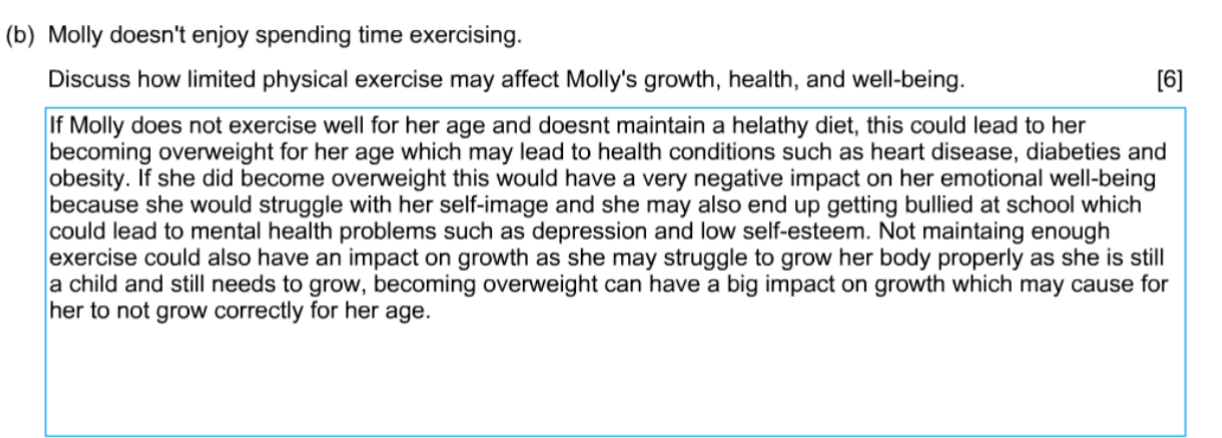 Rhoddwyd 4 marc i'r ymgeisydd. 
Mae'r ymateb yn dda, gan drafod sut y 
gall prinder gweithgareddau arwain 
at broblemau sy'n gysylltiedig â phwysau
a hunanddelwedd.
Mae'r ymateb yn ailadroddus ac mae’n 
brin o effeithiau cadarnhaol. Mae hynny 
felly yn ei atal rhag cyrraedd y band 
marciau uchaf.
Cyfanswm y marciau a roddwyd
(a) 2/2 a (b) 4/6
Cwestiwn 4, ymateb ymgeisydd 2
Cwestiwn 4, ymateb ymgeisydd 2 gyda sylwadau'r arholwr
Rhoddwyd 2 farc i'r ymgeisydd. 
Mae'r ymateb yn dangos dealltwriaeth 
glir o'r term 'mwy abl a thalentog'.
Techneg arholiad dda i danlinellu neu 
uwcholeuo'r geiriau allweddol yn y cwestiwn.
Ond rhaid cofio bob tro bod angen darllen y 
cwestiwn yn ofalus yn gyntaf!
Rhoddwyd marciau o'r band uchaf i’r 
ymgeisydd am drafodaeth fanwl ar 
effeithiau cymdeithasol, corfforol ac 
iechyd meddwl. 
Defnydd da o iaith y pwnc.
Mae angen ychwanegu effaith gadarnhaol
at yr ymateb i gael marciau llawn.
Cyfanswm y marciau a roddwyd
(a) 2/2 a (b) 5/6
Cwestiwn 4, ymateb ymgeisydd 3
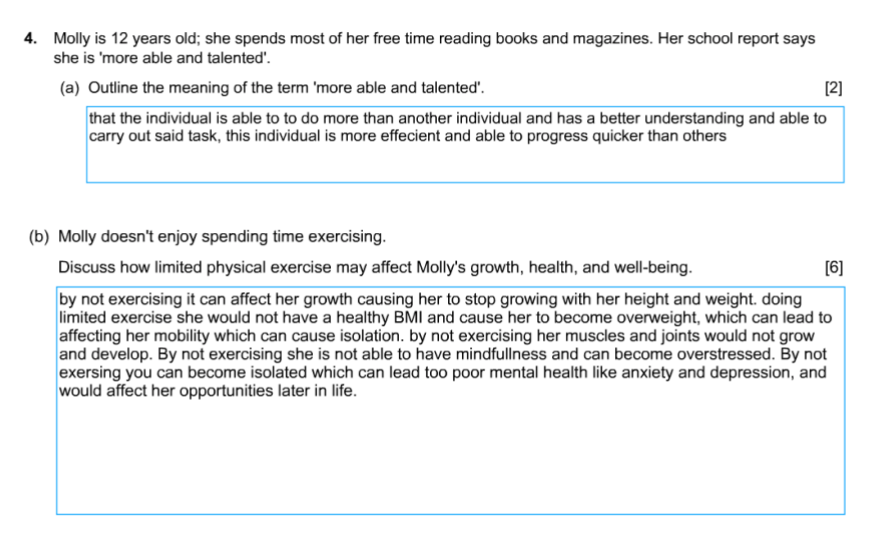 Cwestiwn 4, ymateb ymgeisydd 3 gyda sylwadau'r arholwr
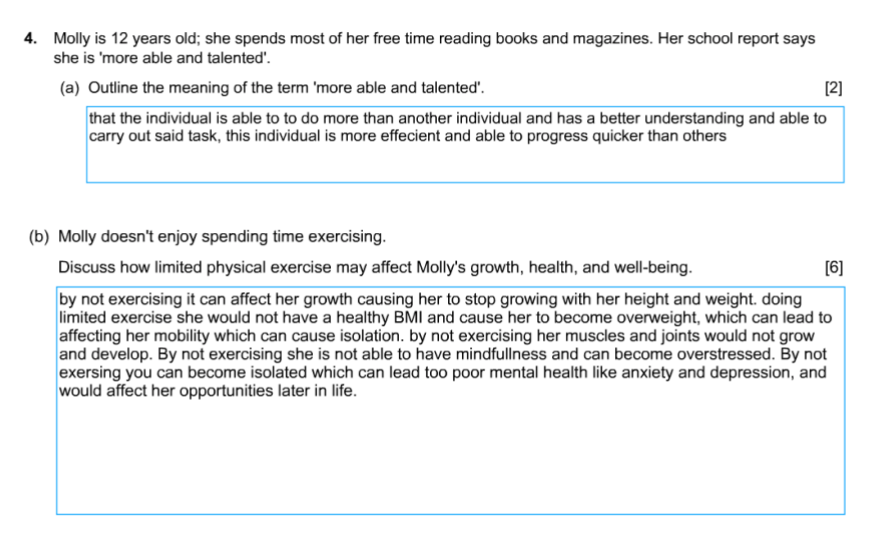 Rhoddwyd 2 farc i'r ymgeisydd.
Mae'r ymateb yn amlinellu'r term 
‘mwy abl a thalentog’.
Rhoddwyd marciau o'r band uchaf i’r 
ymgeisydd am drafodaeth fanwl ar 
effeithiau cymdeithasol, corfforol ac 
iechyd meddwl. 
Peth defnydd o iaith y pwnc.
Mae angen ychwanegu effaith gadarnhaol 
at yr ymateb i gael marciau llawn.
Cyfanswm y marciau a roddwyd
(a) 2/2 a (b) 5/6
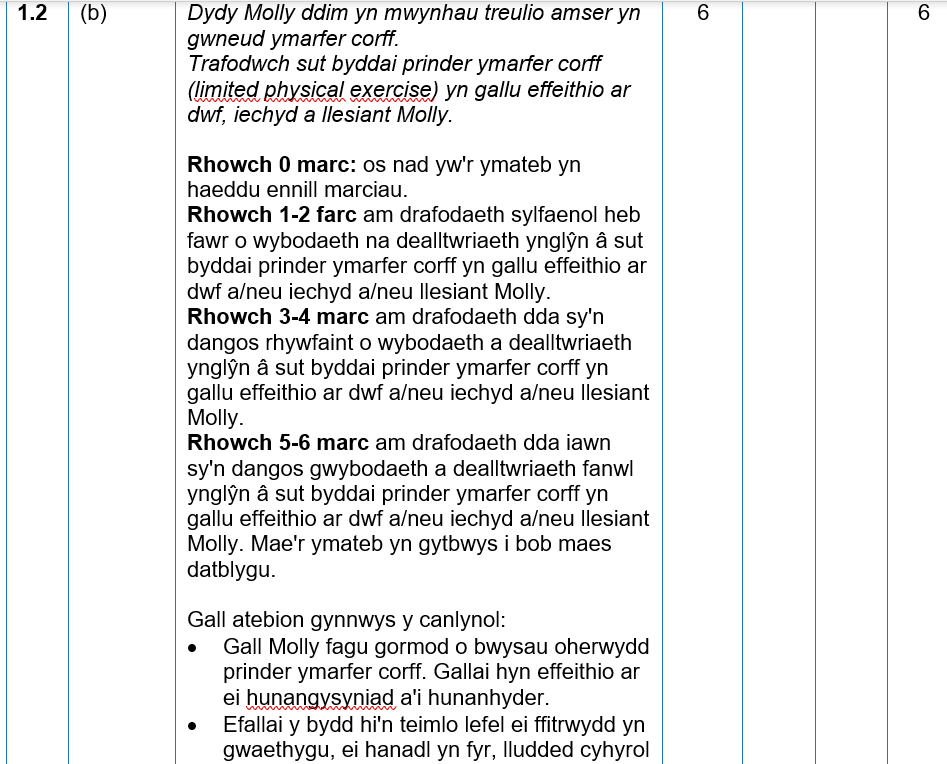 Cwestiwn 4, cynllun marcio
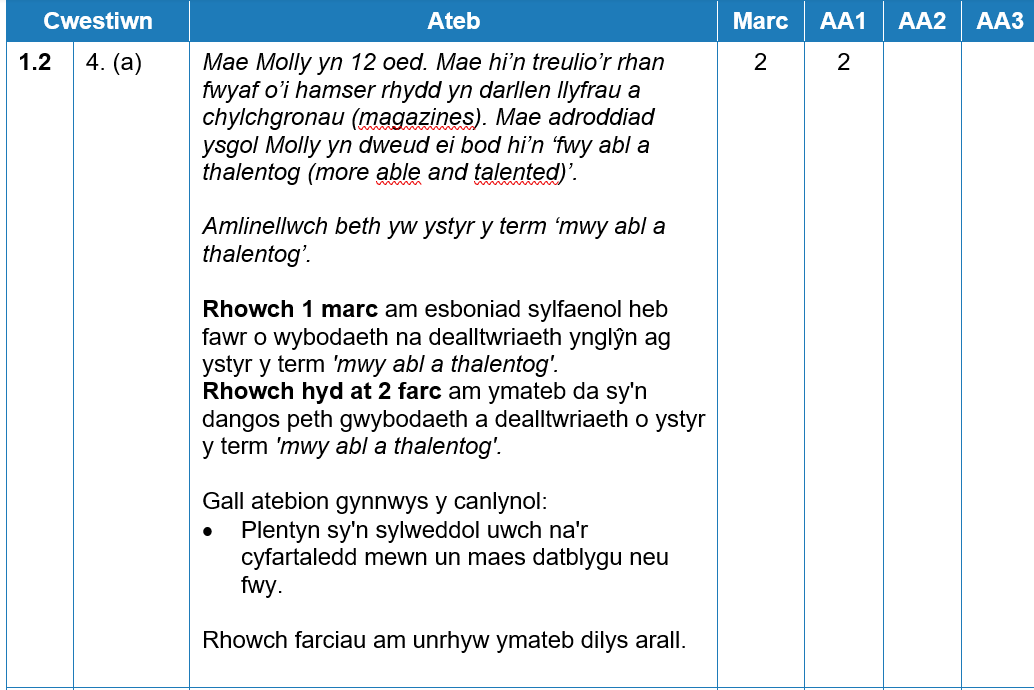 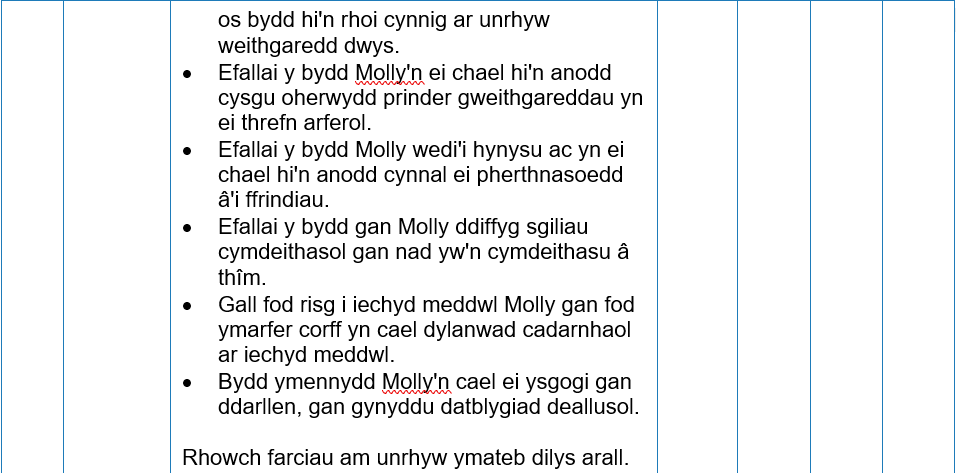 Sylwadau'r Uwch Arholwr ar gwestiwn 4 (a), (b)
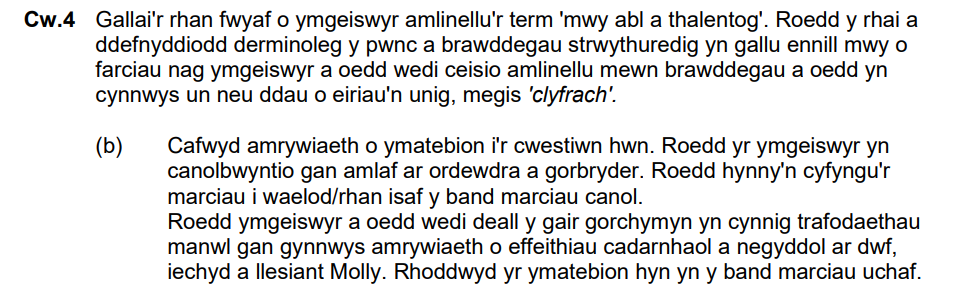 Cwestiwn 5
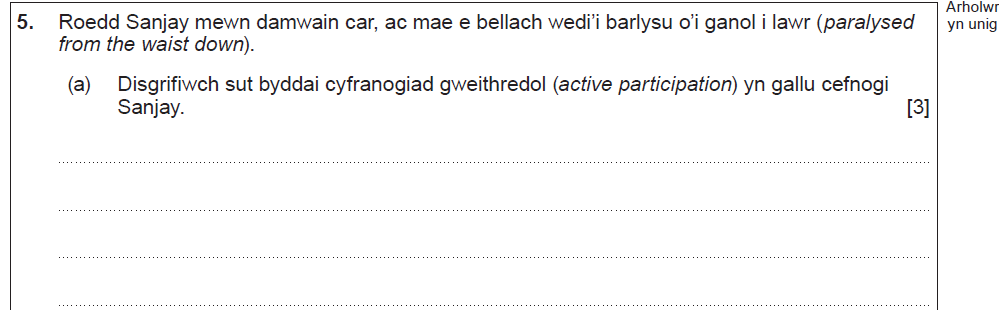 Cwestiwn 5, ymateb ymgeisydd 1
Cwestiwn 5, ymateb ymgeisydd 1 gyda sylwadau'r arholwr
Rhoddwyd 0 marc i'r ymgeisydd. 
Nid oes disgrifiad o gyfranogiad gweithredol. 
Mae'r ymateb yn disgrifio 
pwysigrwydd bod yn weithredol.
Cyfanswm y marciau a roddwyd
0/3
Cwestiwn 5, ymateb ymgeisydd 2
Cwestiwn 5, ymateb ymgeisydd 2 gyda sylwadau'r arholwr
Rhoddwyd y 3 marc llawn i'r ymgeiswyr am 
ddisgrifiad da a manwl iawn gan ddefnyddio 
terminoleg y pwnc.
Cyfanswm y marciau a roddwyd
3/3
Cwestiwn 5, ymateb ymgeisydd 3
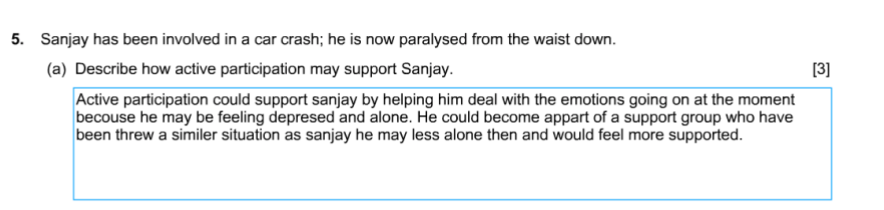 Cwestiwn 5, ymateb ymgeisydd 3 gyda sylwadau'r arholwr
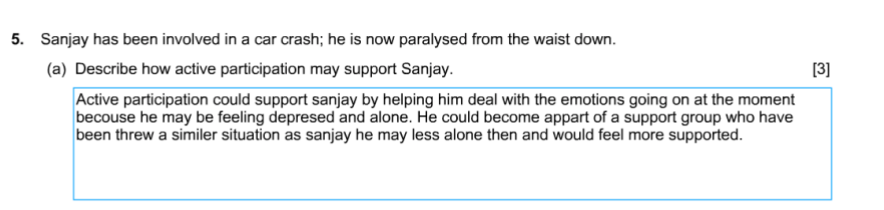 Rhoddwyd 0 marc i'r ymgeisydd.
Nid yw'r ymateb yn dangos unrhyw wybodaeth 
am gyfranogiad gweithredol. 
Mae'n bosibl bod yr ymgeisydd wedi camddarllen 
y cwestiwn ac yn awgrymu'r budd o ymuno â 
grŵp cymorth.
Cyfanswm y marciau a roddwyd
0/3
Cwestiwn 5, cynllun marcio
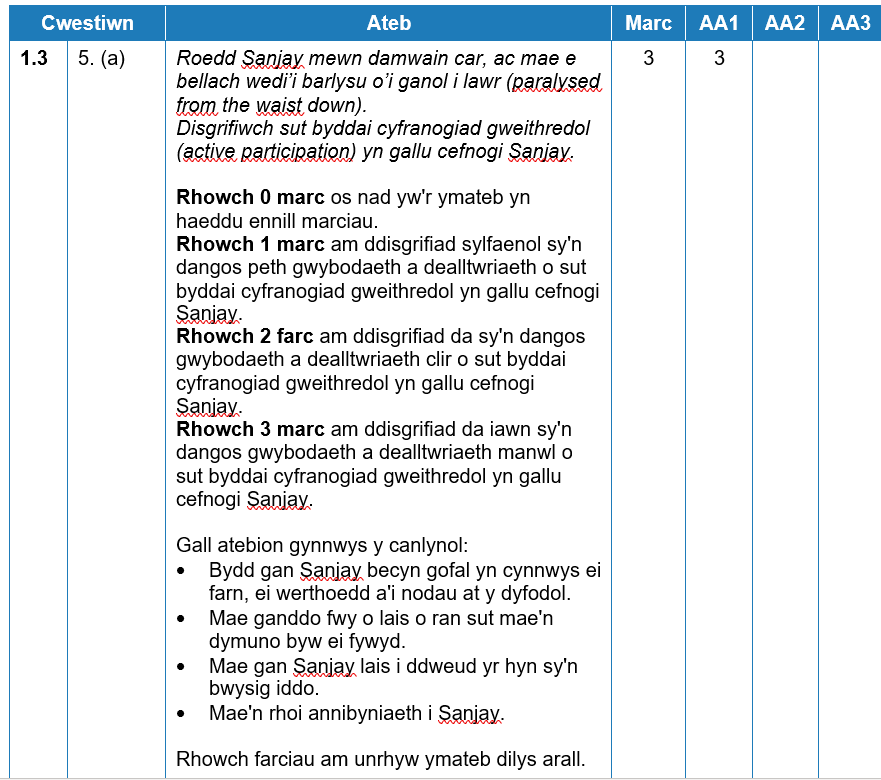 Sylwadau'r Uwch Arholwr ar y cwestiwn hwn
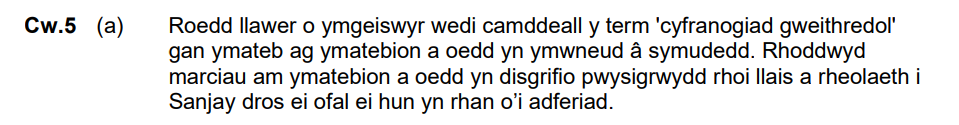 Cwestiwn 8
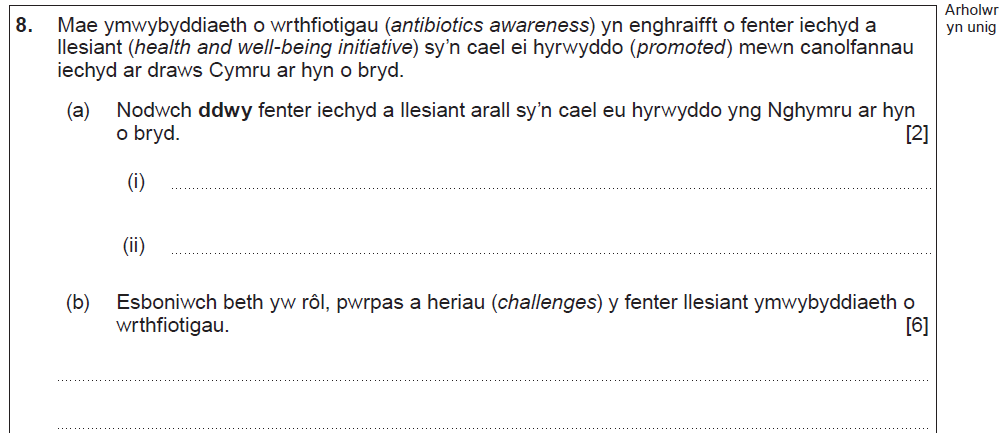 Cwestiwn 8, ymateb ymgeisydd 1
Cwestiwn 8, ymateb ymgeisydd 1 gyda sylwadau'r arholwr
Rhoddwyd 0 marc i'r ymgeisydd.  
Elusen yw MIND, nid menter llesiant.
Nid yw 'Be proud' yn cael ei dderbyn.
Rhoddwyd 0 marc i'r ymgeisydd.
Ni roddwyd esboniad am 
rôl, pwrpas a heriau’r ymgyrch 
ymwybyddiaeth o wrthfiotigau.
Cyfanswm y marciau a roddwyd
(a) 0/2 a (b) 0/6
Cwestiwn 8, ymateb ymgeisydd 2
Defnydd da o'r uwcholeuydd i ganolbwyntio ar y geiriau allweddol
Cwestiwn 8, ymateb ymgeisydd 2 gyda sylwadau'r arholwr
Rhoddwyd 2 farc i'r ymgeisydd 
am ddatgan yn glir ddwy 
fenter llesiant wahanol.
Rhoddwyd 5 marc i'r ymgeisydd. 
Ymateb wedi'i strwythuro'n dda gan 
gyfeirio at ofynion llawn y cwestiwn. 
Byddai amrywiaeth o heriau megis: 
y gost sy'n gysylltiedig â chynhyrchu'r
mentrau, wedi ennill marciau llawn.
Cyfanswm y marciau a roddwyd
(a) 2/2 a (b) 5/6
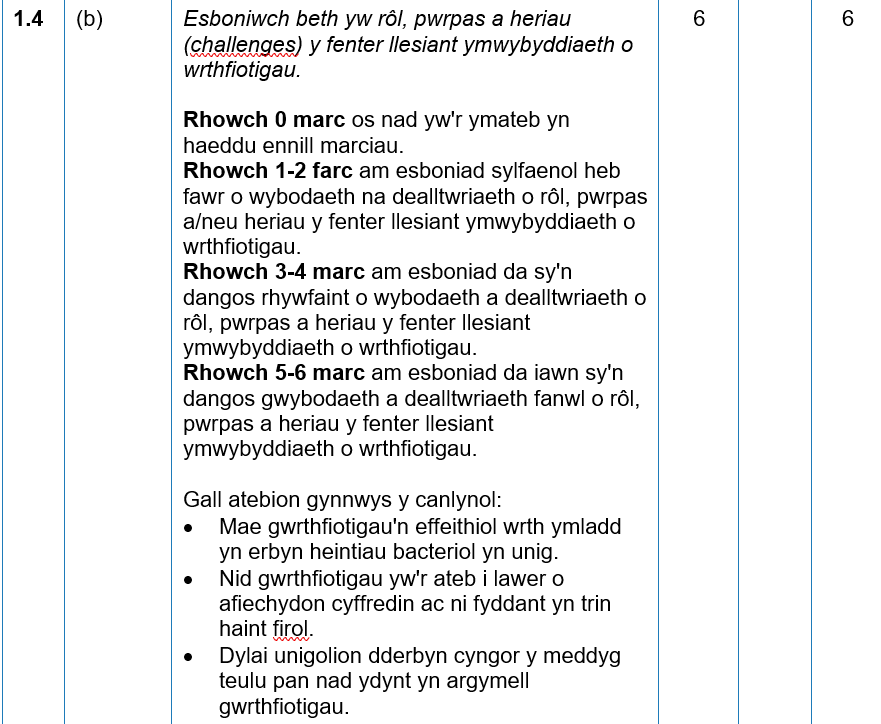 Cwestiwn 8, cynllun marcio
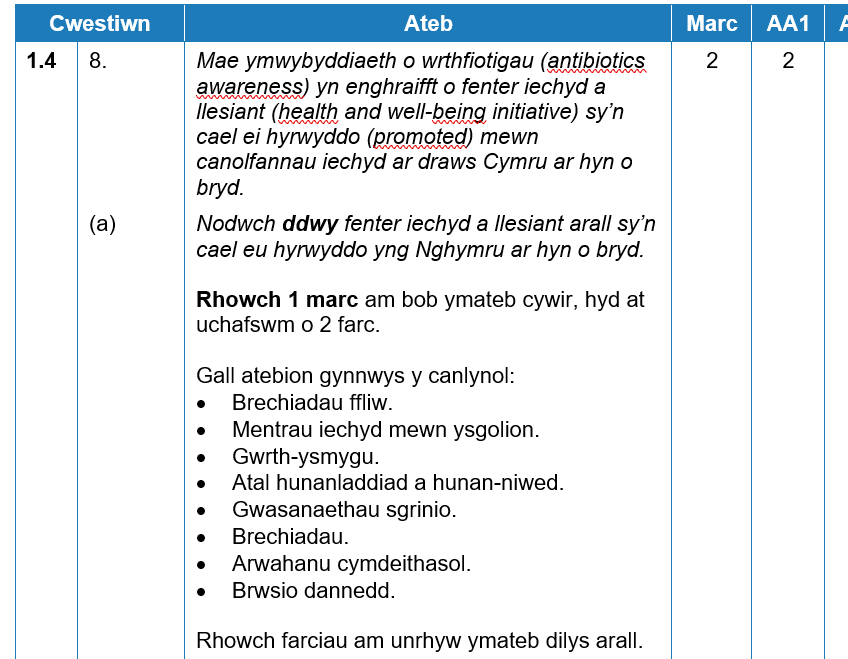 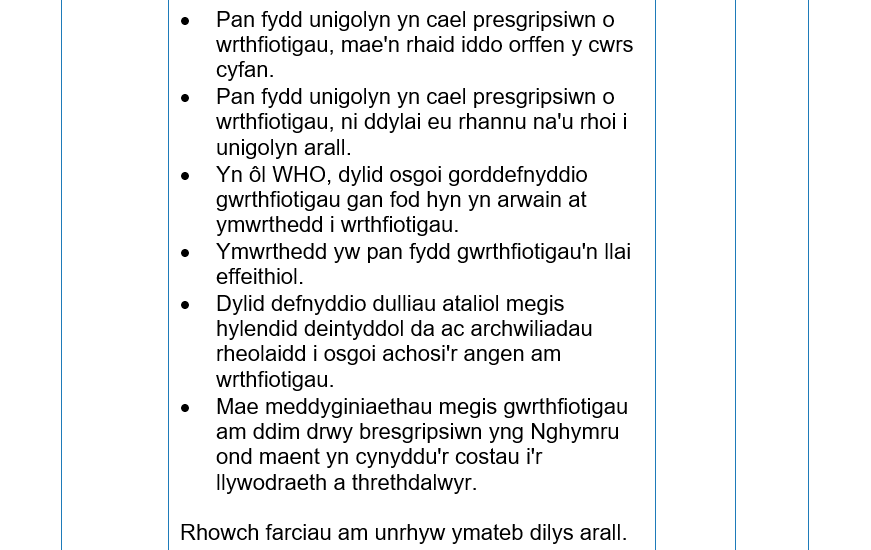 Mae mentrau iechyd a llesiant yn cael eu cyflwyno'n rheolaidd, ond mae’n well defnyddio’r rhestr ym manyleb y cwrs hwn i ddechrau eich dysgu.
Sylwadau'r Uwch Arholwr ar y cwestiwn hwn
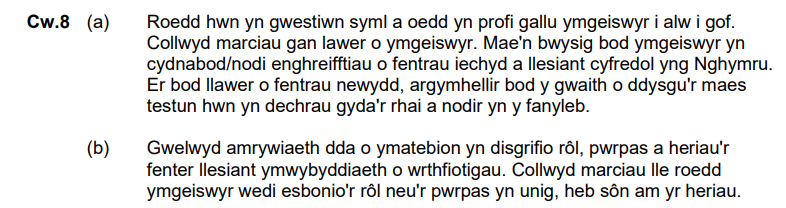 Crynodeb yr Uwch Arholwr ar gyfer Arholiad Gaeaf 2024
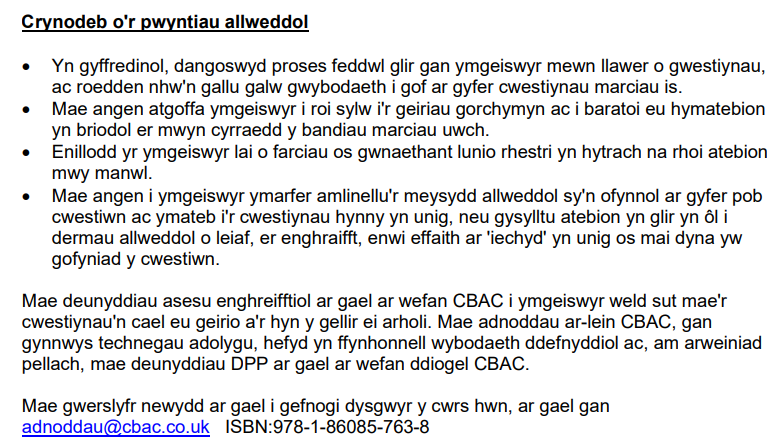 Ewch i cbac.co.uk am fwy o adnoddau ar gyfer y cymhwyster hwn
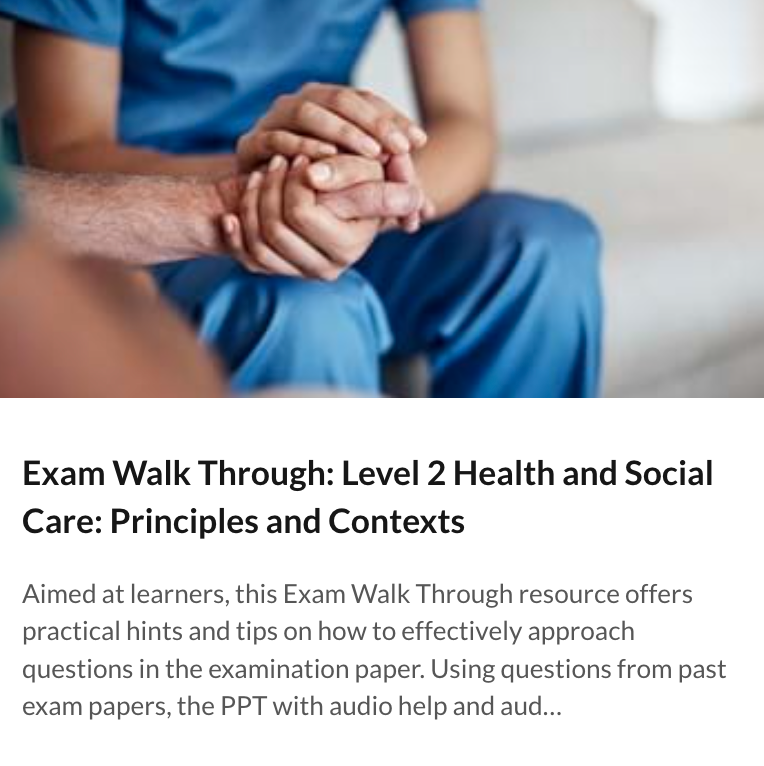 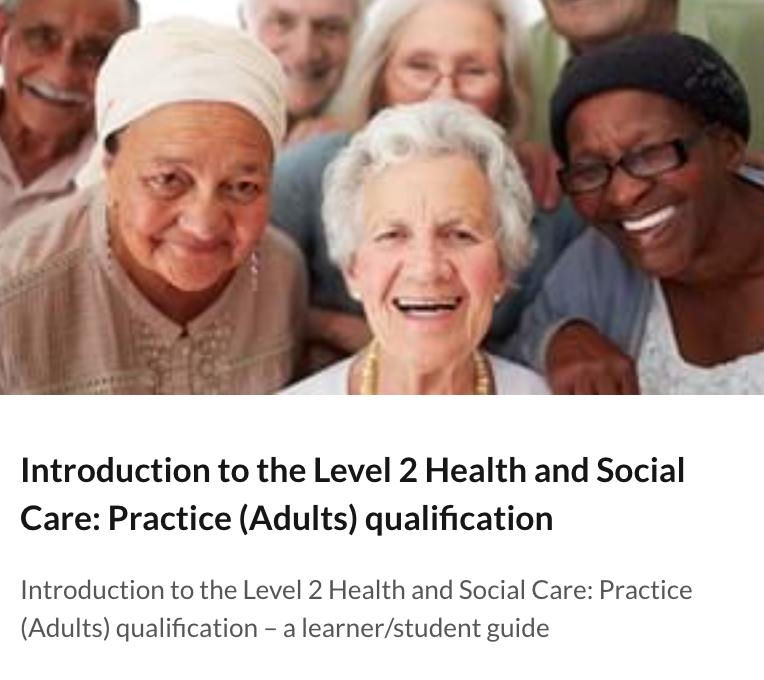 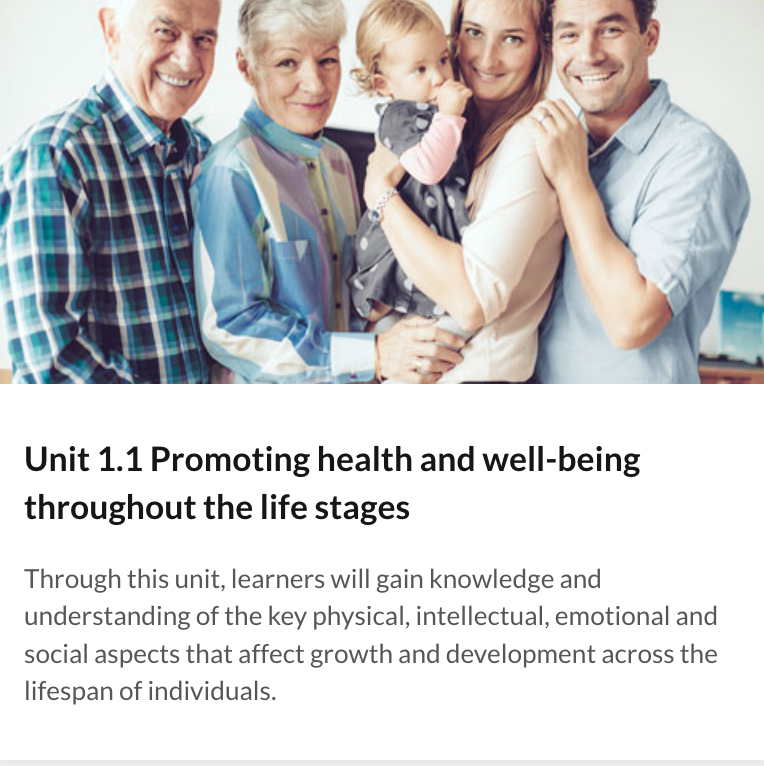 Gwerslyfr newydd 
i gefnogi dysgwyr